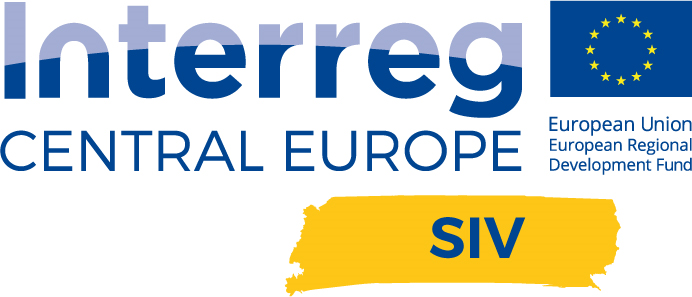 Interreg SIV Webinar Series
25th of May 2022
Scaling the Voucher Program in Hungary
Anna Mészáros IFKA (PP4)
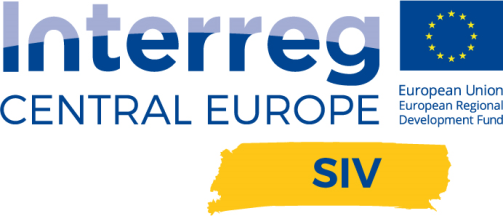 Objectives
Logic of funding social impact vouchers
Private capital
Employers
Employment
Social impact fund
Social impact vouchers
Job seekers
Public funding
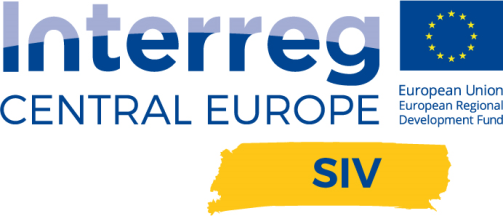 Voucher Model developed by IFKA
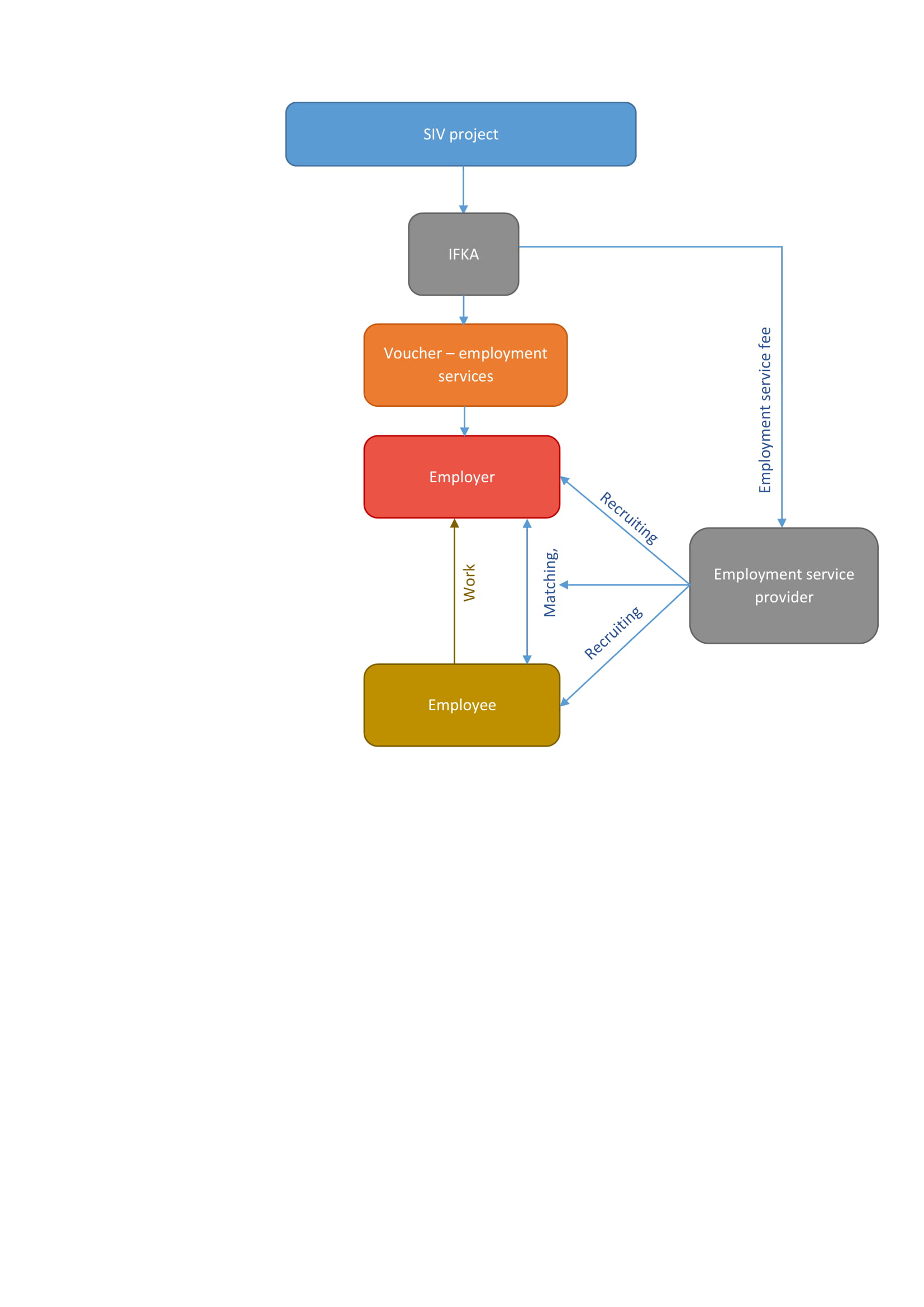 Funding the voucher program in hungary
There are different public sources ( HU Government, ESF, ERDF) available with traditional instruments or solutions
The private impact investment sources in Hungary are limited and the investors require return on their investment
To handle the crisis situation in the labour market caused by COVID more „traditional” instruments were introduced by the Government
Evolvement of the voucher programe
2019		Interreg SIV program   		
    2020		Voucher Model developed by IFKA 
    2021		Pilot Program implemented by TUTOR 				Foundation in the frame of the” 					Emerging 	Settlements” program 

2022		Study done by IFKA for scaling  voucher 			program 
2022		Inclusion the model into the „Emerging 			Settlement” call funded by RRF 

Implementation planned between 2023-2026
FUNDING OF VOUCHER PROGRAM
„Recovery and Resilience Plan" (HET) component C: "Programme for Emerging Settlements" (FETE) 

Objective: job socialisation and skills development based on local specifics

The programme is implemented by the Hungarian Charity Service of the Order of Malta, in cooperation with the Hungarian Baptist Aid and the Hungarian Interchurch  Aid.
Employment Voucher Programme
The voucher program is to contribute to the employability and employment enhancement objectives of the FETE.
The voucher program objectives:

Contributing to economic growth through creating jobs 
Strengthening resilience
Mitigating the social and economic impact of the crisis
Elements of Employment Voucher Programme
Long term unemployed
Target group:
Benficiaries of the vouchers:
Micro and social enterprises, SME’s and 	multinational companies in the region
Issuer of the vouchers,leader the priority program
The Hungarian Charity Service of the Order of Malta
Professional labor market service providers,recruitment companies
Labour market services 
provided by:
Modules of Employment Voucher Programme
Services included in the program
Recruitment services
Recruitment services
Workforce availabilty survey  in cooperation with FETE mentors
Workforce demand screening
Workforce pre-screening
Workforce deployment
Services to support the on-the-job training and skills development of target group members
Wage subsidy: wage costs of target group members , wage costs of mentor in the workplace
Wage subsidy:
- For target group members, up to a proportion of the minimum wage or guaranteed minimum wage + contributions
- For workplace mentors, up to the guaranteed minimum wage + contributions
Moduls of Employment Voucher Programme
Services included in the program
Services to integrate and retain target group members
Health assessment, medical advice
„Start up kit” ( working clothes, hygenie kit)
Transportation of the workforce
Accomodation for the workforce
One off entry bonuses
All service moduls
Service-related data collection, administration and reporting for the FETE programme
Funding of Employment Voucher Programme
Hungary Recovery and Resilience Plan" (HET) component C: "Programme for Emerging Settlements" (FETE)
Name of Service
Amount in HUF ( EUR)
Recruitment services
254 000 000 ( 668 421 )
Services to support the on-the-job training and skills development of target group members
128 000 000 ( 336 842)
96 000 000 ( 252 632)
Services to integrate and retain target group members
Data collection
24 000 000 ( 63 158)
CONTACT INFORMATION
IFKA Public Benefit non-profit Ltd.
Budapest
Andrássy út 100.
1062
Hungary
https://ifka.hu/
meszaros.anna@ifka.hu
+36 70 4762652